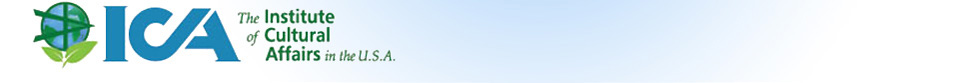 4750 N. Sheridan RoadChicago, IL 60640Terry BergdallPart 2
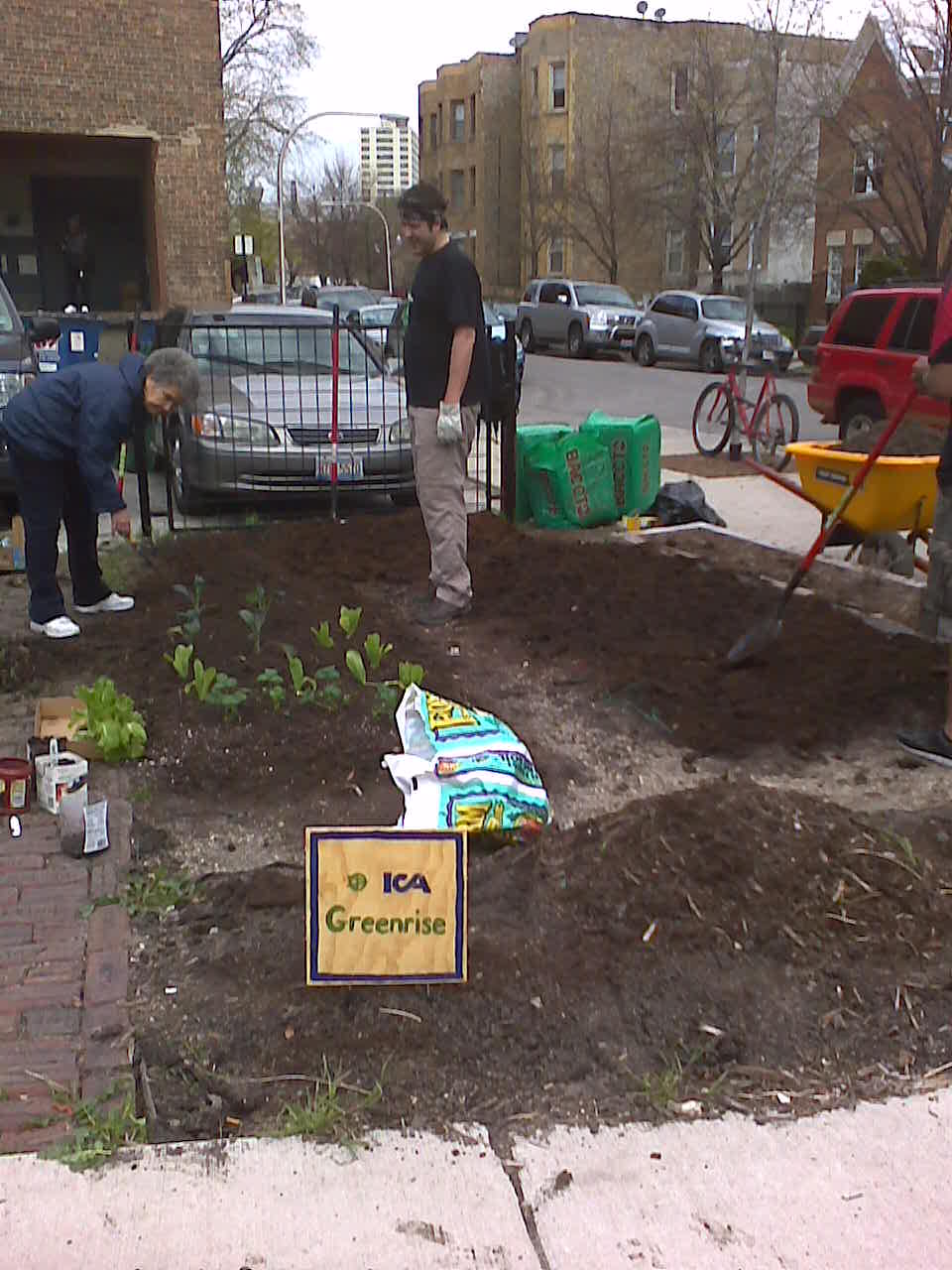 UptownCommunityEngagement
Identify  -  Connect   -  Accelerate
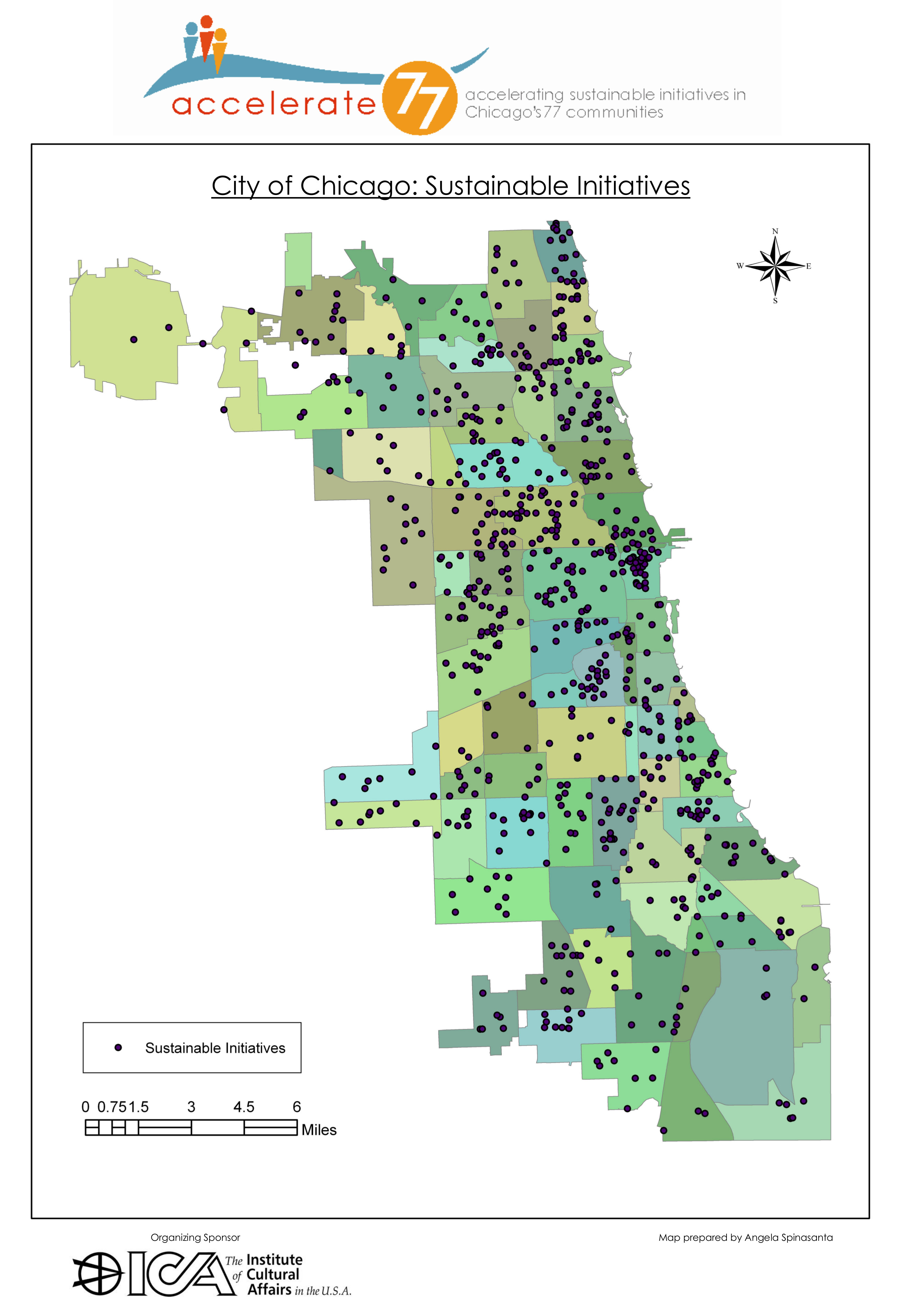 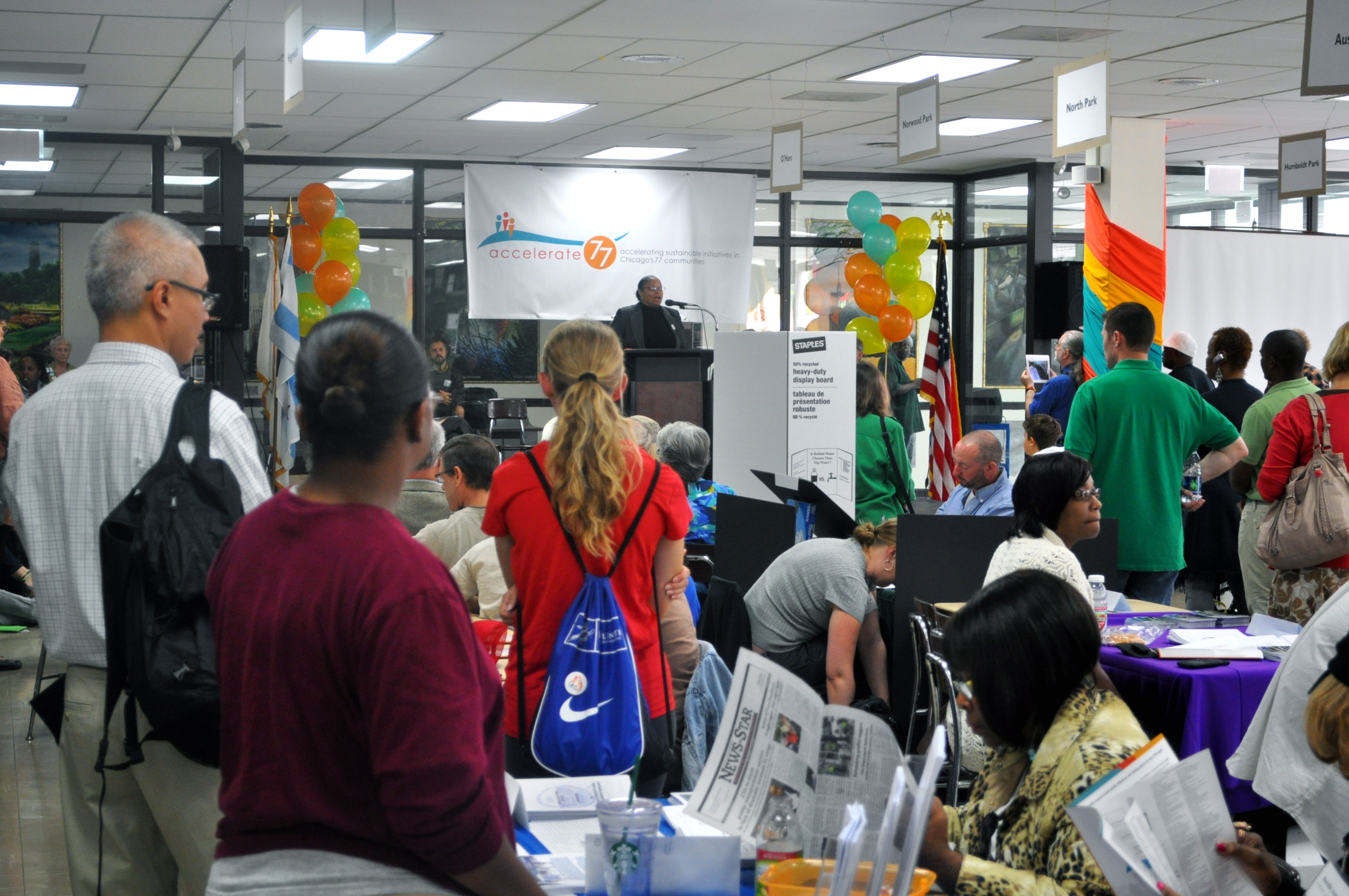 Chicago Sustainability Leaders Network
In-between space of top-down and bottom-up
Collaborative government
Continue the creation of lateral connections
			Expanding the table
Empower vertical relationships
Strengthening the voice from below
Develop “soft skills” of community work
Sustainability U
4750 N. Sheridan Road
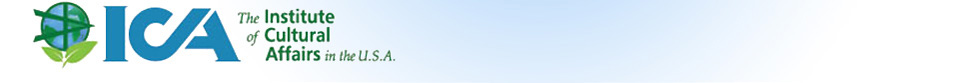